IN THE NAME OF GOD
O
Abnormal Uterine Bleeding and Systemic Diseases
MS,Hosseini,Endocrinologist,Baqiatallah University of Medical Science
AGENDA
Introduction
Causes of AUB
Hypothalamic Anovulation
Hyperprolactinemia
Thyroid disorders
Androgen excess
Kidney insufficiency
Liver insufficiency
AIDS
Conclusion
INTRODUCTION
Menstrual disorders and abnormal uterine bleeding (AUB) are among the most frequent gynecologic complaints. 
AUB may be caused by a number of genital and nongenital tract diseases, systemic disorders, and medications



Caufriez A. Menstrual disorders in adolescence: pathophysiology and treatment. Horm Res 1991
Deligeoroglou E. Menstrual disorders during adolescence. Pediatr Endocrinol Rev 2006;
Causes of Irregular Uterine Bleeding
Complications of Pregnancy
Anovulation
Anatomic Defects Affecting the Uterus
Coagulation Defects
Extrauterine Genital Bleeding
Anovulation
Androgen excess
      PCOS, hyperthecosis
      Ovarian tumor (e.g., Sertoli-Leydig cell tumor)
      Nonclassic adrenal hyperplasia
      Cushing’s syndrome
      Glucocorticoid resistance
      Adrenal tumor (e.g., adenoma, carcinoma)
      Medications (e.g., testosterone, danazol)
Premature ovarian insufficiency (frequently presents as amenorrhea)
Chronic illness
       Liver insufficiency
       Renal insufficiency
       AIDS
Physiologic
      Uncomplicated pregnancy (amenorrhea)
      Pubertal (postmenarchal) anovulation
     Anovulation immediately before menopause
Medications (e.g., oral contraceptives, GnRH agonists, danazol)
Hypothalamic (frequently presents as amenorrhea)
Functional (e.g., diet, exercise, stress)
Anatomic (e.g., tumor, granulomatous disease, infection)
Medications
Hyperprolactinemia, other pituitary disorders
      Prolactinoma
      Other pituitary tumors, granulomatous disease
      Hypothyroidism
      Medications
Hypothalamic Anovulation
Anovulation of hypothalamic origin usually manifests as amenorrhea
It can take place gradually and may be characterized by inadequate luteal phases, irregular menstrual bleeding, and amenorrhea

A reduction in GnRH pulse frequency leads to lower levels of LH and FSH secretion



     Haisenleder DJ. A pulsatile gonadotropinreleasinghormone stimulus is required to increase transcription of thegonadotropin subunit genes. Endocrinology. 1991
Classification of Anovulation Caused byDisorders of the Hypothalamic-Pituitary Unit
Functional Hypothalamic Anovulation (Amenorrhea)
Stress (psychogenic or physical)
Dieting
Vigorous exercise
Chronic illness (e.g., chronic liver or renal insufficiency, AIDS)
Psychiatric-Medical Emergencies
Anorexia nervosa
Medications
Antipsychotics (e.g., olanzapine, risperidone, amisulpride, clozapine), Opiates
Hypothyroidism
Anatomically or Genetically Defined Pathologies
   of the Hypothalamic-Pituitary Unit
functionalhypothalamic amenorrhea
The overall prevalence of functional hypothalamic amenorrhea among all amenorrhea disorders ranges from 15% to 48%
In patients with this disorder, diverse etiologic factors such as malnutrition or caloric restriction, depression, psychogenic stress, excessive energy expenditure related to exercise, or combinations of these disorders precede the onset of functional
   hypothalamic anovulation.

Liu JH. Stress-associated or functional hypothalamic amenorrhea
     in the adolescent. Ann N Y Acad Sci. 2008;
CONT….
This functional gonadotropin deficiency fails to provide adequate stimulation to the ovarian follicles, and the normal sequence of follicular growth, maturation, follicular selection, and ovulation becomes attenuated. 
Ovarian estradiol production remains low, and endometrial growth is reduced or arrested, resulting in a prolonged interval of amenorrhea


Filicori M. Characterization of the physiologicalpattern of episodic gonadotropin secretion throughout thehuman menstrual cycle. J Clin Endocrinol Metab. 1986
Diagnosis
Patients with functional hypothalamic amenorrhea most commonly present with secondary amenorrhea
The diagnosis of hypothalamic amenorrhea is one of exclusion.
Women with functional hypothalamic amenorrhea typically have a normal body weight or are thin.
A variety of emotional crises or stressful events preceding the onset of amenorrhea.
These women usually have normal secondary
    sexual characteristics.
CONT….
LH, FSH
PRL,TSH
The progestin challenge test
Measurement of the serum estradiol level is not necessary
MRI
Treatment
should be directed at reversal of the primary cause (e.g., stress management, reduction of exercise, correction of weight loss)

If anovulation persists for longer than 6 months or if
    reversal of the primary cause is not practical, a low dose combination oral contraceptive is a reasonable replacement option.


Berga SL. Use of cognitive behavior therapy forfunctional hypothalamic amenorrhea. Ann N Y Acad Sci. 2006

    Soyka LA. The effects of anorexianervosa on bone metabolism in female adolescents. J Clin Endocrinol Metab. 1999
Hyperprolactinemia
Prolactin Reproductive Function: short luteal phase, reduced central FSH and LH levels, decreased granulosa cells,decreased estradiol levels and ultimately, amenorrhea
Attenuated gonadotropin secretion is a major determinant of ovarian dysfunction in these patients
Clinical Features:
Women with prolactinomas may present with
    primary or secondary amenorrhea, oligomenorrhea, menorrhagia, delayed menarche, or regular menses with a short luteal phase that may result in infertility

Milenkovic L. Inhibition of gonadotropinhormone-releasing hormone release by prolactin from GT1 neuronal cell lines through prolactin receptors. Proc Natl Acad Sci USA 1994

.
Etiology of hyperprolactinemia
Physiological
Hypothalamic-pituitary stalk damage
Pituitary
Systemic disorders
Pharmacological
Anesthetics
Anticonvulsant
Antidepressants
Antihistamines (H2)
Antihypertensives
Cholinergic agonist
Catecholamine depletor, Dopamine receptor blockers, Dopamine synthesis inhibitor, Estrogens: oral contraceptives; oral contraceptive withdrawal, Neuroleptics/antipsychotics, Neuropeptides, Opiates and opiate antagonists
Hyperprolactinemia and ESTROGEN
The role of estrogen in causing hyperprolactinemia is controversial .
Twelve to 30% of women taking higher estrogen-containing oral contraceptives may have a small increase in serum prolactin, but this finding is rarely an indication for therapy.



Molitch ME2005 Medication-induced hyperprolactinemia. Mayo Clin Proc 
Luciano AA 1985 Hyperprolactinemia and contraception: a prospective study. Obstet Gynecol
ESTROGEN
Estrogen, along with a progestin, can be considered as sole therapy in women who have lactotroph microadenomas causing hyperprolactinemia and hypogonadism but who cannot tolerate or do not respond to dopamine agonists and do not want to become pregnant or in women with hyperprolactinemia and amenorrhea due to antipsychotic agents
CONT….
The serum prolactin concentration should be measured periodically in these patients.
 Estrogen should not be used as the sole treatment for lactotroph macroadenomas.
Estrogen and progestin can be administered separately in low doses as they would be for the treatment of hypogonadism of any etiology, or estrogen can be administered in the form of an oral contraceptive
Diagnosis of Hyperprolactinemia
Can be stablished by :a single measurement of serum prolactin; a level above the upper limit of normal confirms the diagnosis as long as the serum sample was obtained without excessive venipuncture stress. 

Diagnosis and Treatment of Hyperprolactinemia: An Endocrine Society Clinical Practice Guideline.JCEM 2011
Treatment
Webster J. Cabergoline Comparative Study Group. N Engl J Med. 1994
Hypothyroidism
Reproductive manifestations: hypothyroidism may be associated with diminished libido and failure of ovulation
Secretion of progesterone is inadequate, and endometrial proliferation persists, resulting in excessive and irregular breakthrough menstrual bleeding
These changes may be due to deficient secretion of LH or pulse frequency and amplitude, or both
Rarely, in primary hypothyroidism, secondary depression of pituitary function may lead to ovarian atrophy and amenorrhea
Fertility is reduced
       Casey BM. Subclinical hypothyroidism and pregnancy outcomes. Obstet Gynecol. 2005
DIAGNOSIS
A strategy for evaluating the patient with suspected hypothyroidism involves a TSH determination 

If the suspicion of hypothyroidism is strong, if a goiter is present, or if central hypothyroidism is part of the differential diagnosis, an fT4 assay should be included
Treatment
Treatment is almost always with levothyroxine
The typical dose of levothyroxine, approximately 1.6 to 1.8 μg per kilogram of ideal body weight per day
Conditions That IncreaseLevothyroxine Requirements
Pregnancy
Gastrointestinal Disorders
Drugs That Interfere with Levothyroxine Absorption
Drugs That Increase the Cytochrome P450 Enzyme (CYP3A4) Activity
Drugs That Block T4-to-T3 Conversion
Conditions That May Block Deiodinase Synthesis
Drugs That Increase the Cytochrome P450 Enzyme (CYP3A4) Activity
Rifampin
Carbamazepine
Estrogen*
Phenytoin
Sertraline
Drugs That Block T4-to-T3 Conversion

* The changes in Tg and distribution volume make exact resolution of the cause of the increased levothyroxine requirement is  uncertain
Arafah BM. Increased need for thyroxine in women with hypothyroidism
      during estrogen therapy. N Engl J Med. 2001
Hyperthyroidism
Reproductive manifestations: The intermenstrual interval may be prolonged or shortened; menstrual flow is initially diminished and ultimately ceases
    
In some patients, menstrual cycles are predominantly anovulatory with oligomenorrhea, but ovulation occurs in most patients.

In those with anovulatory cycles, a subnormal midcycle surge of LH may be responsible. 
In premenopausal women with thyrotoxicosis, basal plasma concentrations of LH and FSH are reportedly normal but may display enhanced responsiveness to GnRH
   
Stagnaro-Green Al. JAMA. 1990
Stagnaro-Green A. Best Pract Res Clin Endocrinol Metab. 2004
CONT…
The increased rate of conversion of androgens to estrogenic may be the mechanism one mechanism for menstrual irregularities in women.
    
Another likely mechanism for menstrual changes is the disruption in amplitude and frequency of LH/FSH pulses caused by thyroid hormone influences on GnRH signaling.
Diagnosis
The serum TSH level, is almost totally suppressed, and serum T4 and T3 levels are elevated
Androgen excess
PCOS, hyperthecosis
Ovarian tumor (e.g., Sertoli-Leydig cell             tumor)
Nonclassic adrenal hyperplasia
Cushing’s syndrome
Glucocorticoid resistance
Adrenal tumor (e.g., adenoma, carcinoma)
Medications (e.g., testosterone, danazol)
The prevalence of androgen-excess disorders
72.1% for PCOS
15.8% for idiopathic hyperandrogenism
 7.6% for idiopathic hirsutism
4.3% for 21-hydroxylase-deficient nonclassic adrenal hyperplasia
0.2% for androgen-secreting tumors

Carmine Eet al. Extensive clinical experience: relativeprevalence of different androgen excess disorders in 950 womenreferred because of clinical hyperandrogenism. J Clin Endocrinol Metab. 2006
Diagnostic criteria for polycystic ovary syndrome
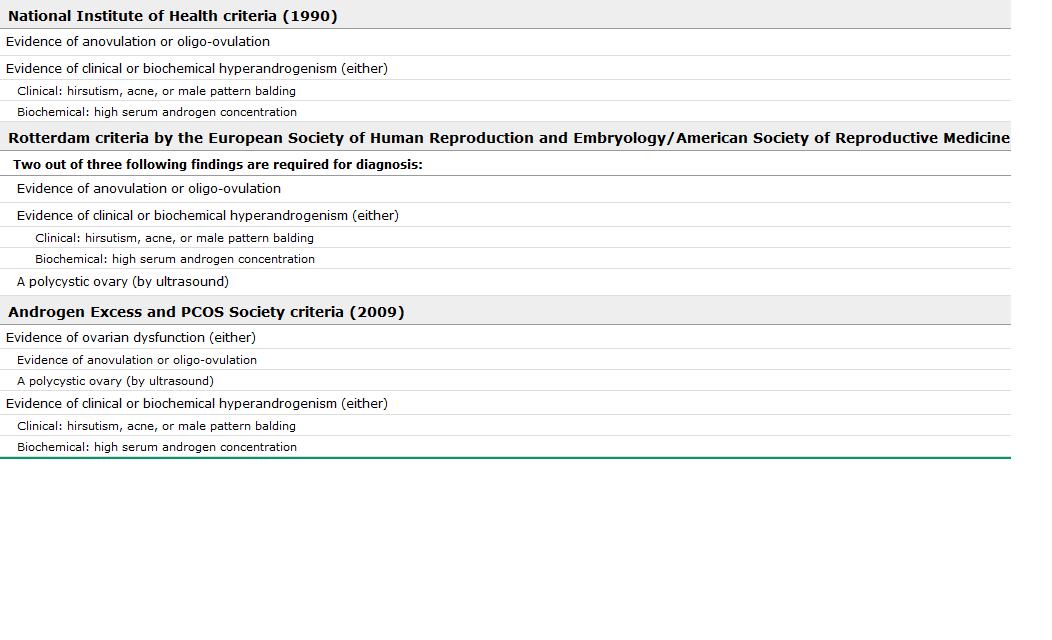 Laboratory Tests for the Differential Diagnosisof Androgen Excess
Initial Testing
Total testosterone
Prolactin
Thyroid-stimulating hormone
Further Testing Based on Clinical Presentation
17-Hydroxyprogesterone (8:00 a.m.)
17-Hydroxyprogesterone 60 min after intravenous ACTH
Cortisol (8:00 a.m.) after 1 mg dexamethasone at midnight
DHEAS
Androstenedione
Imaging of ovaries (transvaginal ultrasonography)
Imaging of adrenals (abdominal ultrasonography, CT, MRI)
Nuclear imaging after intravenous administration of radiolabeled
    cholesterol
TREATMENT
Combined OCP
Progesterone
Metformin
Nonclassic adrenal hyperplasia
Although deficiencies in 11β- hydroxylase and 3β-HSD may result in the  disorder, defects in 
   21-hydroxylase account for more than 90% of cases

The clinical presentation is almost identical to that of patients with PCOS


Azziz R. Screening for21-hydroxylase-deficient nonclassic adrenal hyperplasia among
       hyperandrogenic women: a prospective study. Fertil Steril. 1999
Diagnosis
A baseline serum level of 17-hydroxyprogesterone should be obtained at 8:00 a.m In a patient with:
Androgen excess who belongs to an ethnic group in which there is a high prevalence of non classical adrenal hyperplasia
premature pubarche
Androgen excess of early pubertal onset
progressive hirsutism or virilization
strong family histories of severe androgen excess
TREATMENT
GLUCOCORTICOIDS:
The goal: lower serum concentrations of adrenal precursors and androgens to slightly above the upper limits for normal women,without causing Cushing's syndrome.
 Dexamethasone, given as a bedtime dose of 0.25 to 0.75 mg, effectively suppresses ACTH secretion for much of the next day
TREATMENT
In adult women with hyperandrogenism and untreated nonclassic CAH, glucocorticoid suppression in isolation rarely controls hirsutism, and additional antiandrogen therapy is often required (e.g., cyproterone acetate, spironolactone, flutamide together with an oral estrogen contraceptive pill). 

However, ovulation induction rates with
   gonadotropin therapy are improved after suppression of nocturnal ACTH levels with dexamethasone

Williams Textbook of Endocrinology 12th Edition.page 528
Androgen-Secreting Tumors ofthe Ovary and Adrenal
Most androgen-secreting tumors arise from the ovary
These ovarian tumors secrete large quantities of testosterone or its precursor, androstenedione
Rapidly progressing symptoms of androgen excess suggest the presence of an androgen-producing tumor
Elevated serum testosterone levels are characteristically associated with ovarian tumors.

Kennedy L.. J Clin Endocrinol Metab. 1987
Cont…..
Testosterone levels three times the upper-normal range and DHEAS levels higher than 8 μg/mL
    have been used traditionally as guidelines to investigate further whether neoplasms of the ovary or adrenal are thesources of androgen excess.
Virilization of recent onset and short duration warrants immediate investigation , even if testosterone and DHEAS levels are mildly elevated
     Friedman CI. Serum testosterone concentrationsin the evaluation of androgen-producing tumors. Am J Obstet Gynecol. 1985
Chronic Kidney Disease
Menstruation may present various abnormalities, such as oligomenorrhea or menorrhagia, which may occasionally require hysterectomy. In some women, normal menses are restored after initiation of hemodialysis
 
Holley JL. Gynecologic and reproductive issues in women on dialysis. American Journal of Kidney Diseases 1997
CONT…
It can be caused by decreased platelets or platelet activity and hyperprolactinemia 
Increased plasma prolactin levels may impair hypothalamic –pituitary function
The normal pulsatile release of gonadotropins is disturbed


Handelsman DJ. Hypothalamic-pituitary-gonadal dysfunction in renal failure, dialysis and renal transplantation. Endocrine Reviews 1985 
Steinkampf PM. Systemic illness and menstrual dysfunction. Obstet Gynecol Clin North Am 1990
Treatment
Initial treatment goals for uremic women with sexual dysfunction include maximizing the delivered dose of dialysis and correcting the anemia of chronic renal failure.
The administration of a progestin for 10 days each month to women with renal failure and chronic anovulation but normal serum estradiol will result in menses.
Other therapies bromocriptine for those with hyperprolactinemia, and estrogen supplementation for women with low circulating levels of estradiol
Ginsburg, ES. Reproductive endocrinology and pregnancy in women on hemodialysis. 
Semin Dial 1993. Hypermenorrhea in the young hemodialysis patient. Am J Obstet Gynecol 1973
Liver Insufficiency
Amenorrhoea is a recognised complication of all
   types of end stage chronic liver disease.
In some cases of autoimmune chronic active hepatitis, amenorrhoea occurs relatively early in the disease process, while in primary biliary cirrhosis menorrhagia is the predominant initial menstrual abnormality
  
Powell D. Pregnancy in active chronic hepatitis on immunosuppressive therapy. Postgrad MedJr 1969
Steven MM. Pregnancy in chronic active hepatitis. Qj Med 1979
Stellon AJ. Increased incidence of menstrualabnormalities and hysterectomy preceding primary biliarycirrhosis. Br MedJ7 1986
Cont…
Hepatic production of vitamin K dependent
    clotting factors and fibrinogen can be slowed by a variety of diseases.
Liver disease also modifies the degradation pathways for estrogens, leading to elevated estrogen activity in the serum
The hormonal basis for the amenorrhoea is poorly understood, but probably involves hypothalamic-pituitary dysfunction.




Jennings JC. Abnormal uterine bleeding. Med Clin North Am 1995
Penn I. Parenthood following renal and hepatic transplantation. Transplantation 1980
Treatment
After successful orthotopic liver transplantation, women achieve normal menstrual function and fertility. The return of menses can occur in 2 or 3 months after transplantation.
Successful pregnancy has been documented in patients with autoimmune chronic active hepatitis who are well controlled with immunosuppressive therapy

Karagiannis A.Gonadal dysfunction in systemic diseases.Eur J Endocrinol,2005
Combined OCP Absolute Contraindications
< 6 weeks postpartum if breastfeeding
Smoker over the age of 35 (≥ 15 cigarettes per day)
Hypertension (systolic ≥ 160mm Hg or diastolic≥ 100mm Hg
Current or past history of venous thromboembolism
Ischemic heart disease
History of cerebrovascular accident
Complicated valvular heart disease (pulmonary HTN
    atrial fibrillation, history of subacute bacterialendocarditis)
Migraine headache with focal neurological symptoms
Breast cancer (current)
Diabetes with retinopathy/nephropathy/neuropathy
Severe cirrhosis
Liver tumour (adenoma or hepatoma)

World Health Organization. Improving access to quality care in family
      planning: medical eligibility criteria for contraceptive use. 2nd ed. Geneva:
      WHO;2001














CANADIAN CONTRACEPTION CONSENSUS
Combined OCP RELATIVE CONTRAINDICATIONS
Smoker over the age of 35 (< 15 cigarettes per day)
Adequately controlled hypertension
Hypertension (systolic 140–159mm Hg, diastolic
   90–99mm Hg)
Migraine headache over the age of 35
Currently symptomatic gallbladder disease
Mild cirrhosis
History of combined OC-related cholestasis
Users of medications that may interfere with combined OC metabolism
World Health Organization. Improving access to quality care in family
      planning: medical eligibility criteria for contraceptive use. 2nd ed. Geneva:
      WHO;2001
absolute and relative contraindications to the use of DMPA
Absolute contraindications: pregnancy (known or suspected), unexplained vaginal bleeding, and current diagnosis of breast cancer
. 
Relative contraindications include severe cirrhosis, active viral hepatitis, and benign hepatic adenoma


The World Health Organization. Improving access to quality care in family
      planning: medical eligibility criteria for contraceptive use. 2nd ed.
      Geneva:WHO;2001
AIDS
Amenorrhea is seen in approximately 25% of HIV-infected women
Anovulation is seen in up to 50% of HIV-infected women
Changes in menstrual function are three times as likely in anovulatory HIV-infected women compared with normally ovulating patients
Early menopause has been reported in up to 8% of HIV-infected women
Androgen levels are often reduced in HIV-infected women
The mechanisms of androgen deficiency in HIV disease may be related in part to intra-adrenal shunting toward cortisol production and away from androgen production


Clark RA. J Infect Dis. 2001;184:1325-1327.
Grinspoon S. J Clin Endocrinol Metab. 1997
Treatment considerations
Treatment considerations for ovarian dysfunction are generally similar to that for immunocompetent
    individuals
Treatment with the combined oral contraceptive pill may increase the risk of HIV shedding in the lower genital tract and there remains the possibility that contraceptive efficacy is affected by antiretroviral drugs and other medications 
For postmenopausal women with symptoms of estrogen deficiency, hormone replacement therapy should be considered. 
Nielsen H. 1999 Hypermenorrhea associated with ritonavir. Lancet
Shah R. 2000 Women and HIV—revisited ten years on. Int J STD AIDS
Clark RA. 2000 Perimenopausal symptomatology among HIV-infected women at least 40 years of age. J Acquir Immune Defic Syndr
CONCLUSION
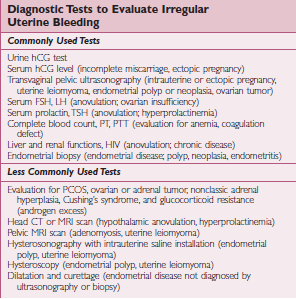 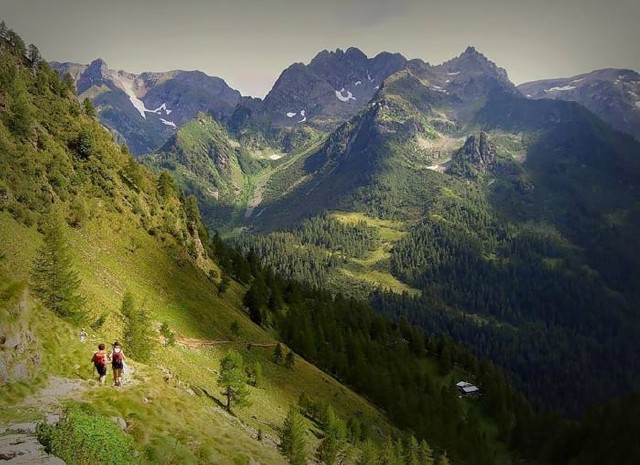 THANKS FOR YOUR ATTENTION